Chủ đề 3
Thực vật và động vật
Bài 13: Nhu cầu sống của thực vật và chăm sóc cây trồng (Tiết 2)
Ánh sáng
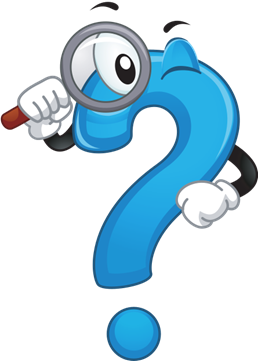 AI NHỚ BÀI LÂU HƠN?
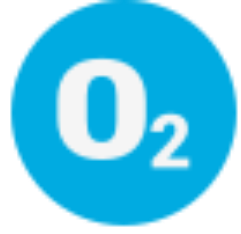 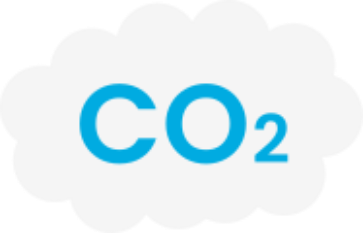 Nhiệt độ thích hợp
Để cây xanh sống và phát triển thì cần có những yếu tố nào?
Chất khoáng
Nước
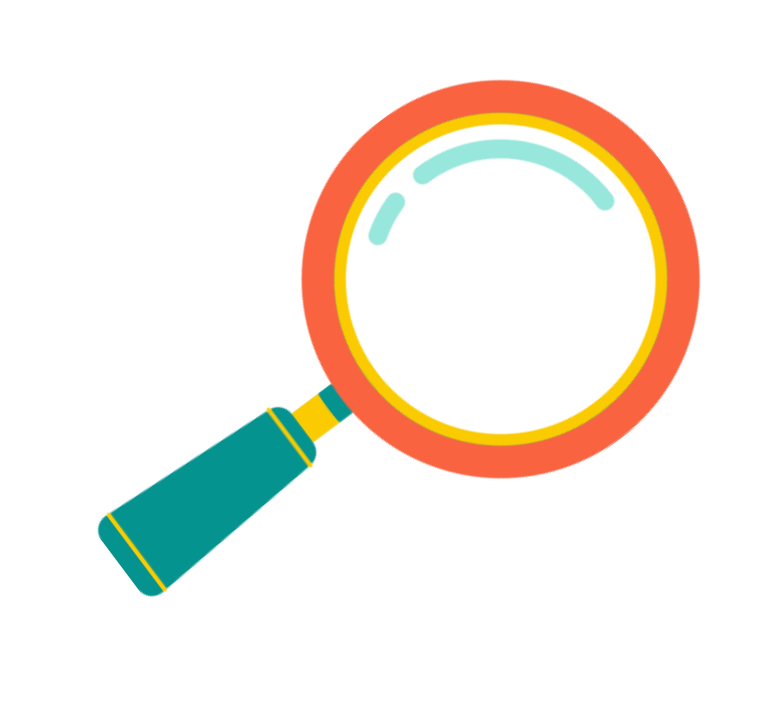 Hoạt động nhóm đôi
Quan sát sát cây xanh xung quanh, cho biết tên cây và nhu cầu về ánh sáng, nước của cây.
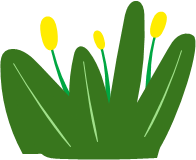 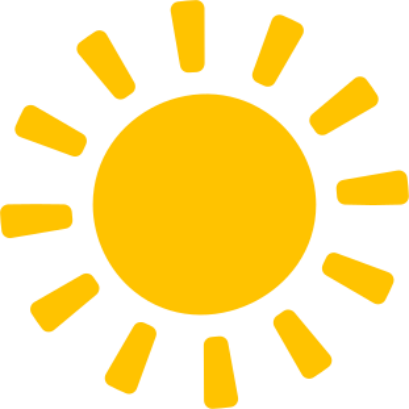 Ví dụ minh họa
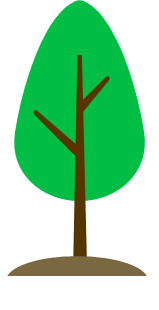 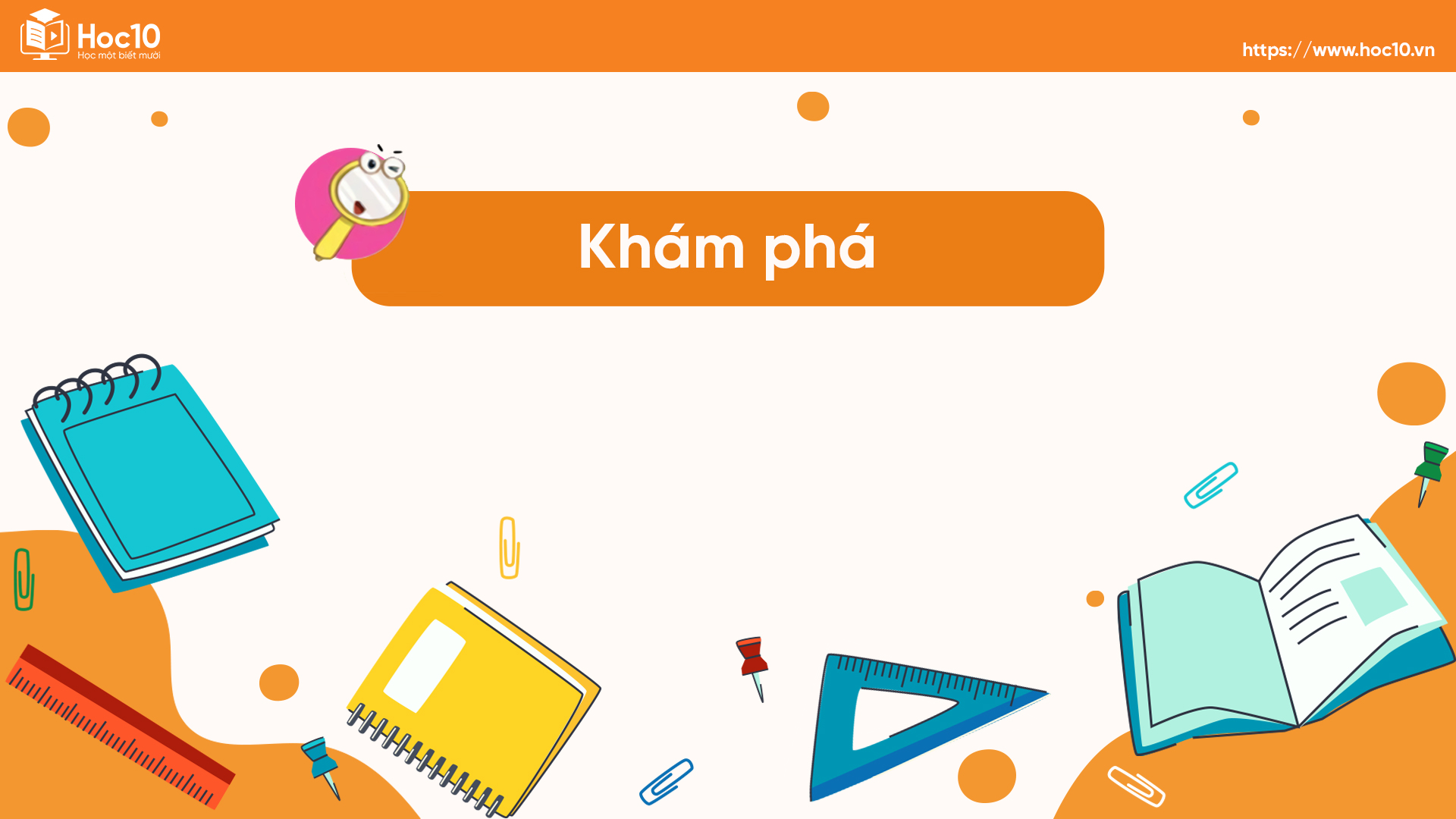 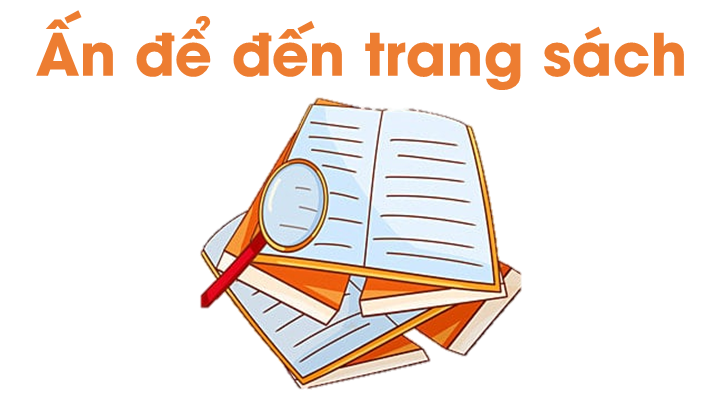 Các-bô-nic
02
THỰC VẬT TỰ TỔNG HỢP CHẤT DINH DƯỠNG CHO SỰ SỐNG
Nước
Quan sát hình 8 SGK trang 54:
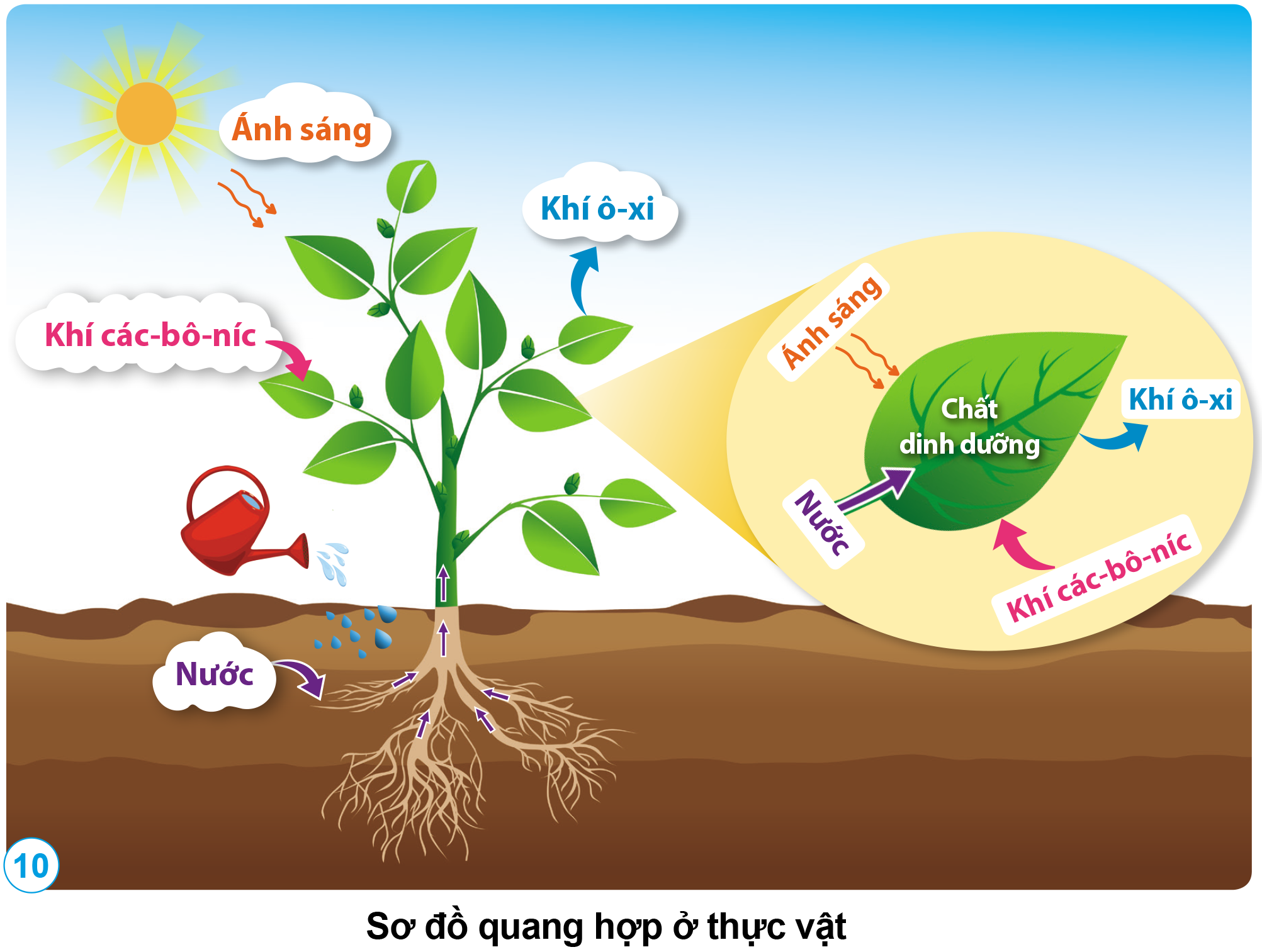 Nhờ có ánh sáng, thực vật đã sử dụng những gì để tạo thành chất dinh dưỡng và thải ra khí ô-xi? Quá trình đó được gọi là gì?
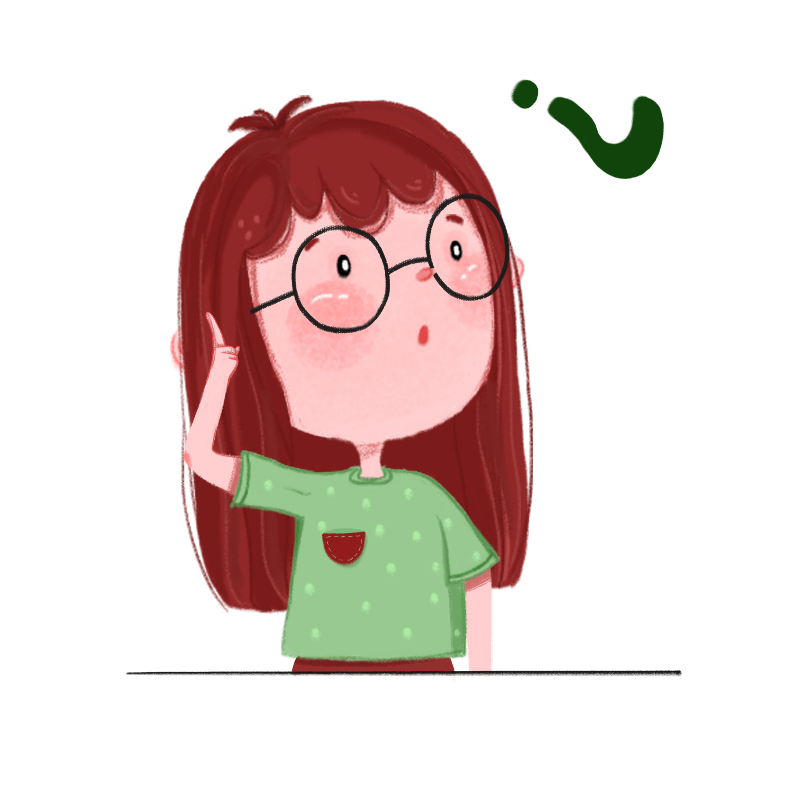 Thực vật đã sử dụng ánh sáng, nước, khí các-bô-níc để tạo thành chất dinh dưỡng và thải ra khí ô-xi.
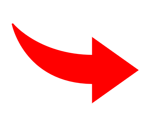 O2
CO2
Quang hợp
tt
Xem video tìm hiểu quá trình quang hợp ở thực vật
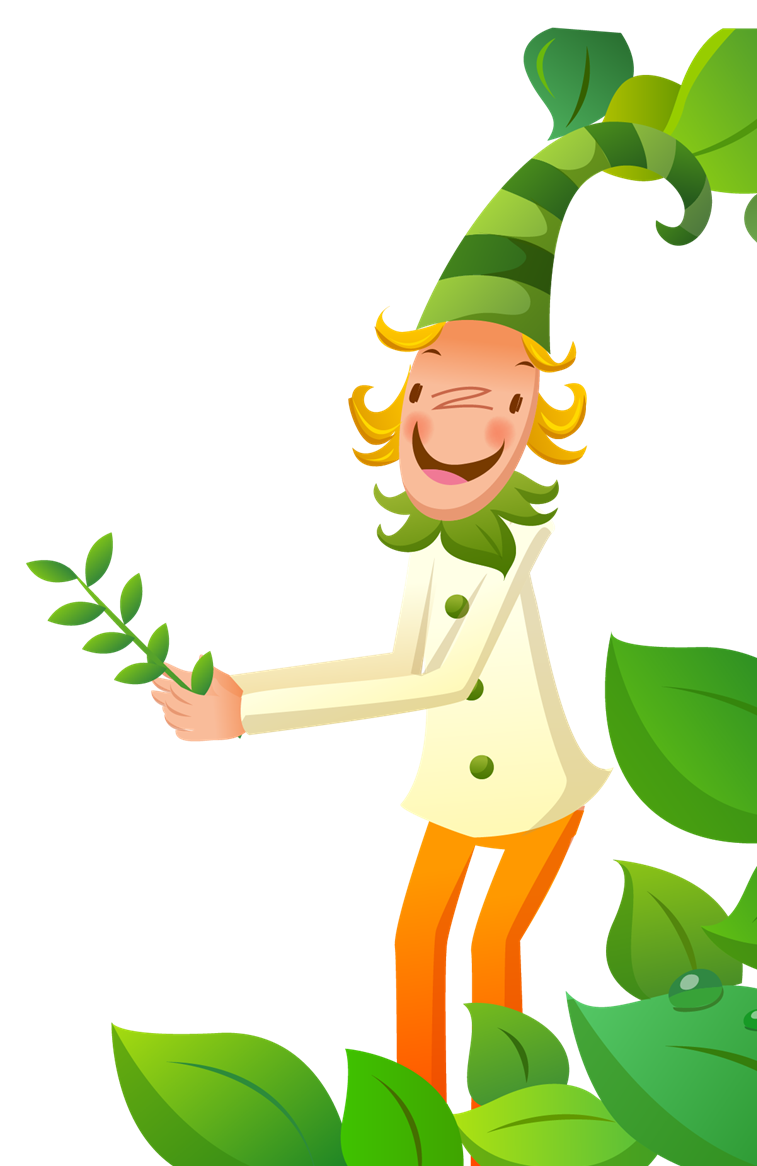 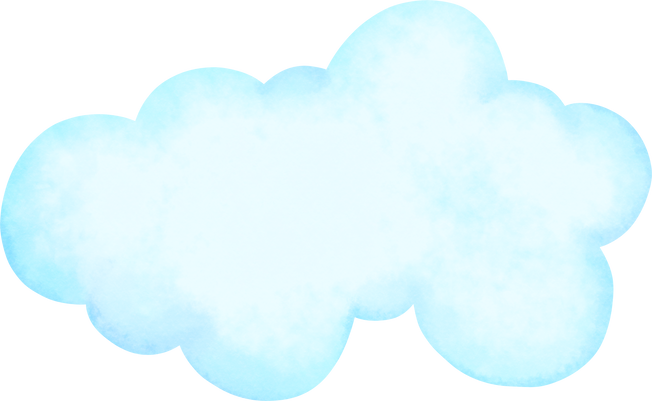 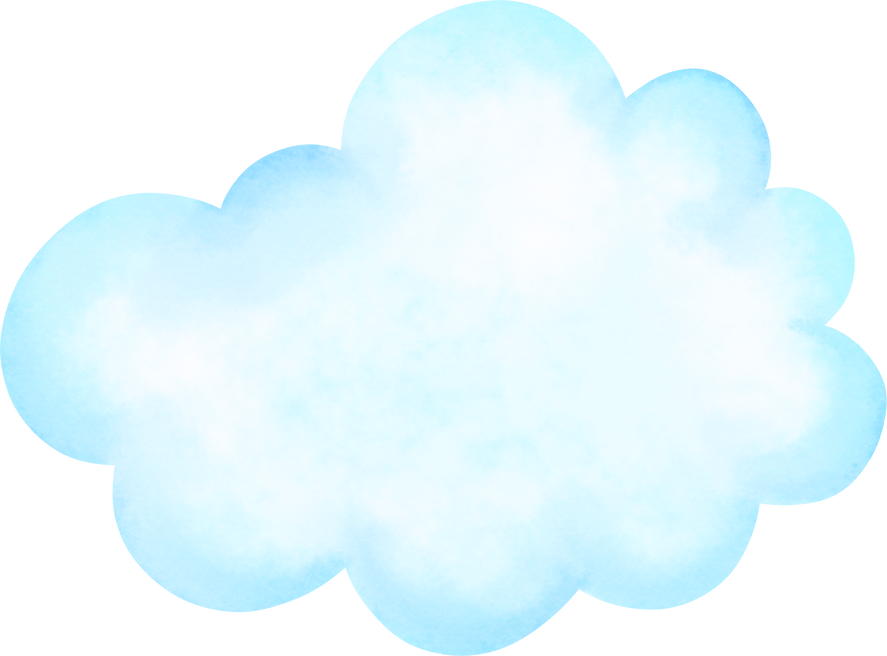 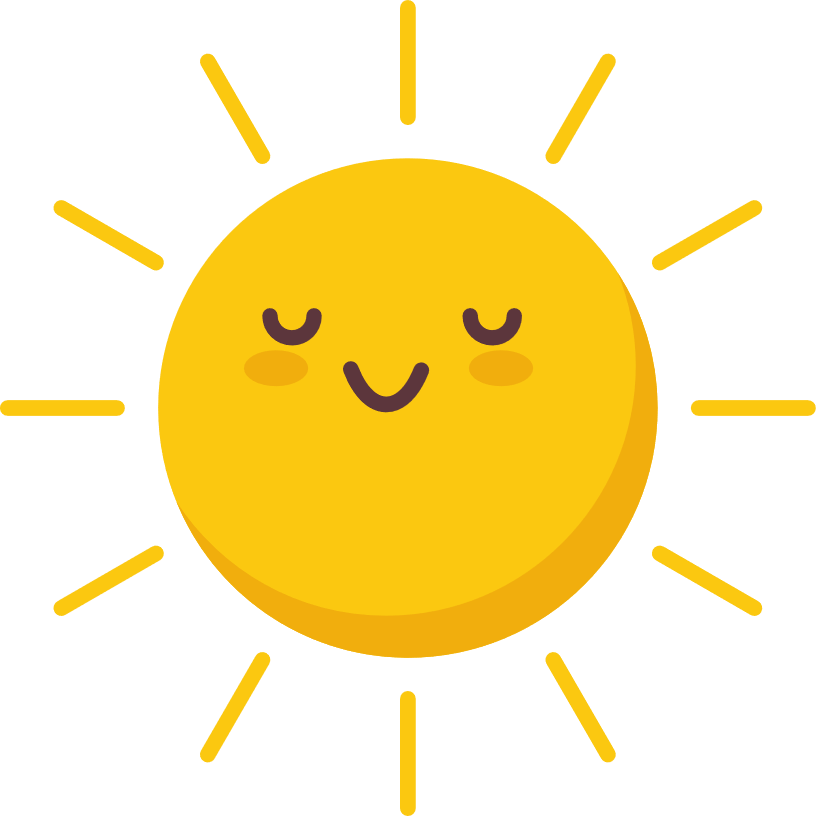 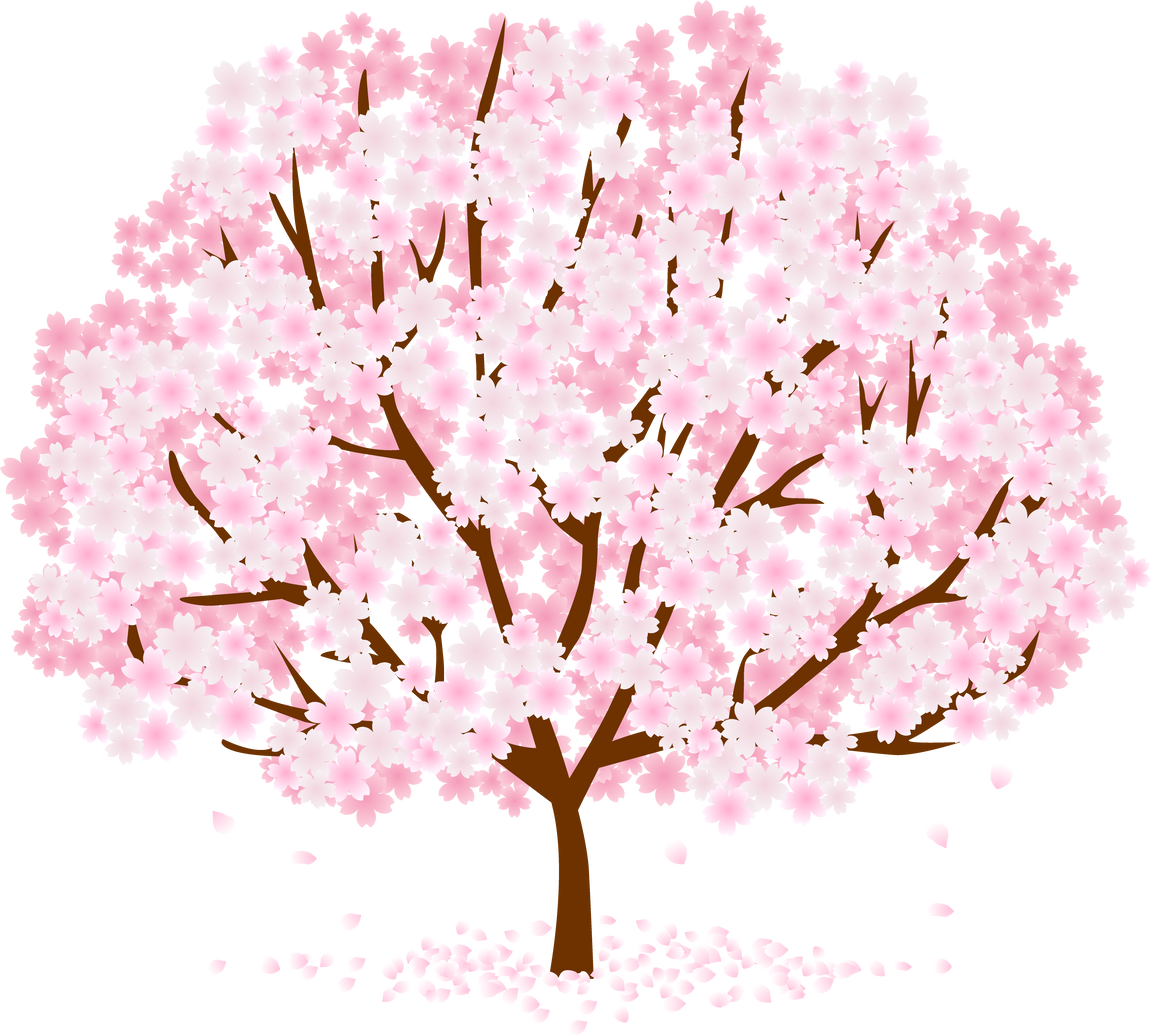 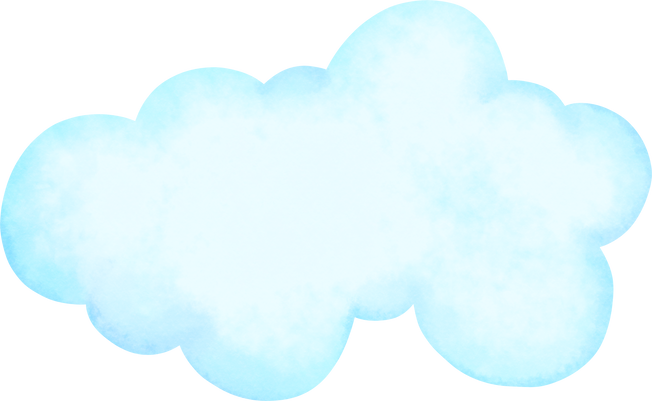 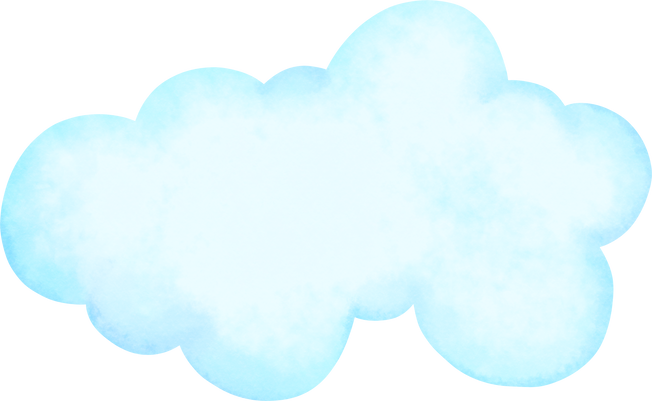 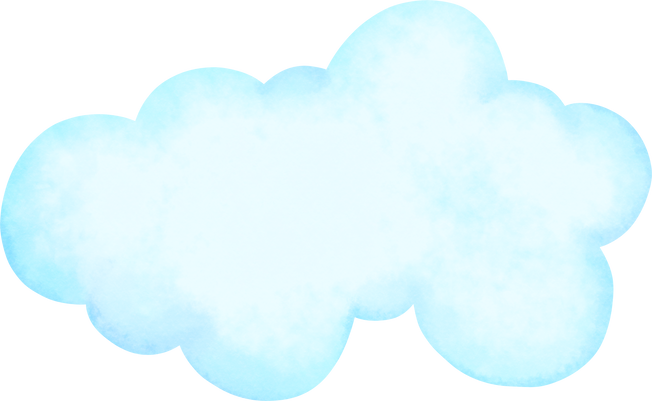 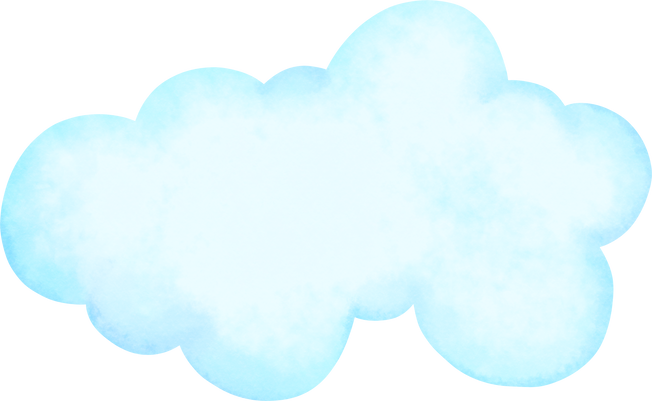 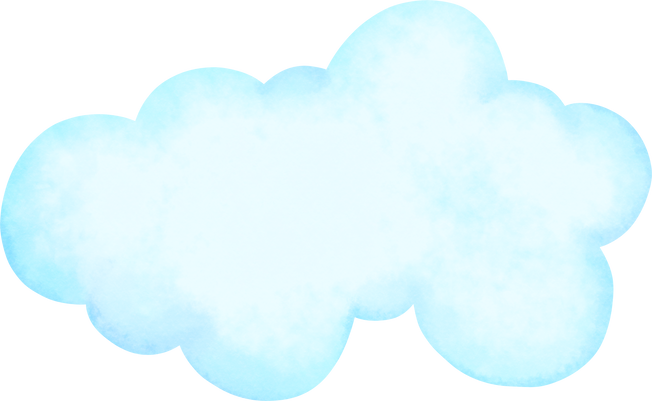 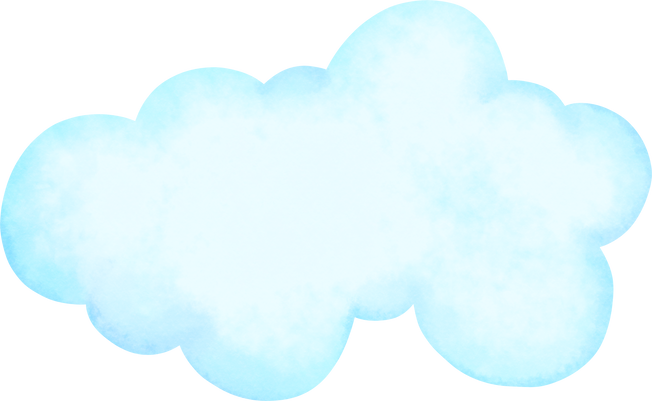 BÍ MẬT TRÊN CÁNH HOA
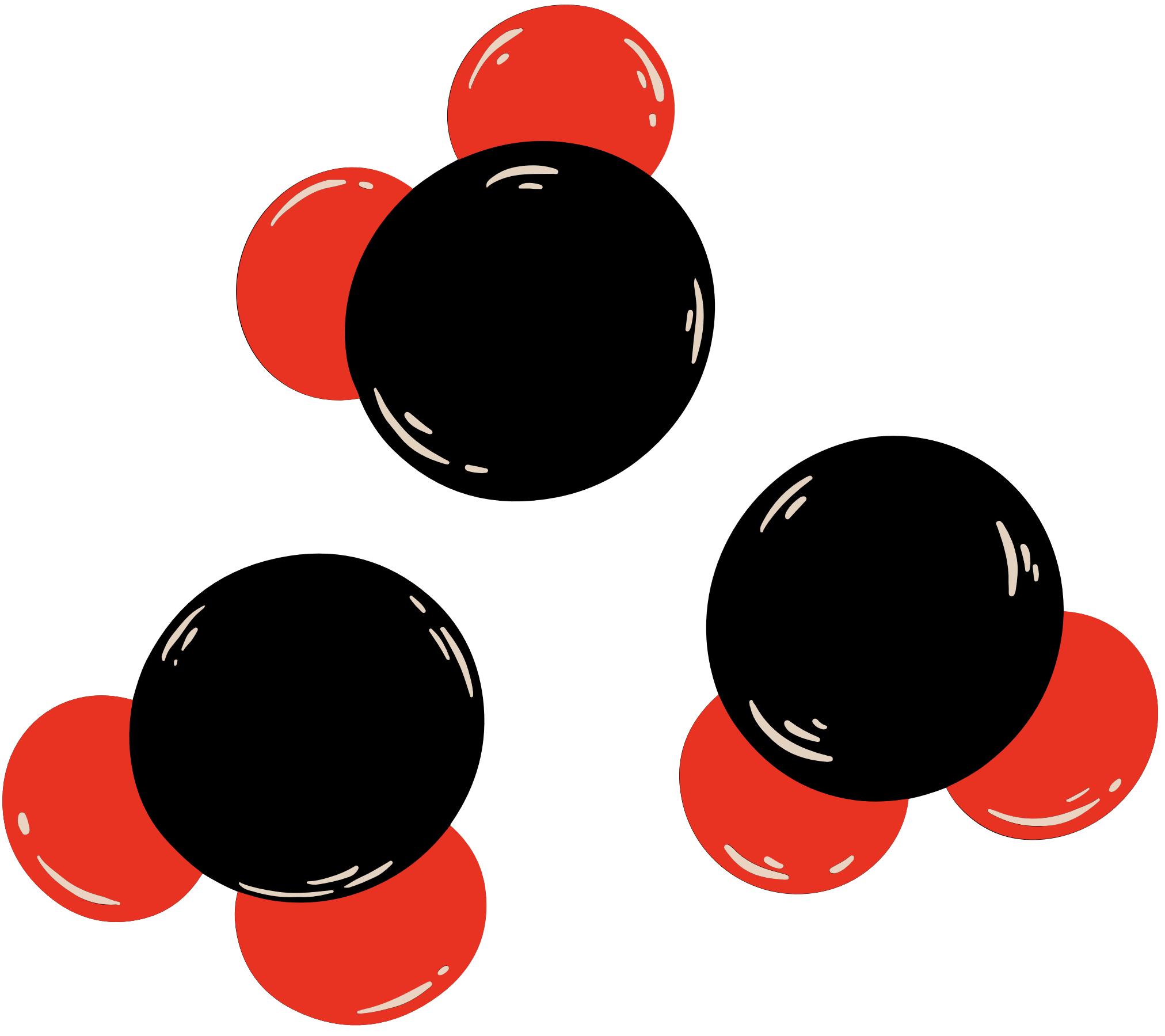 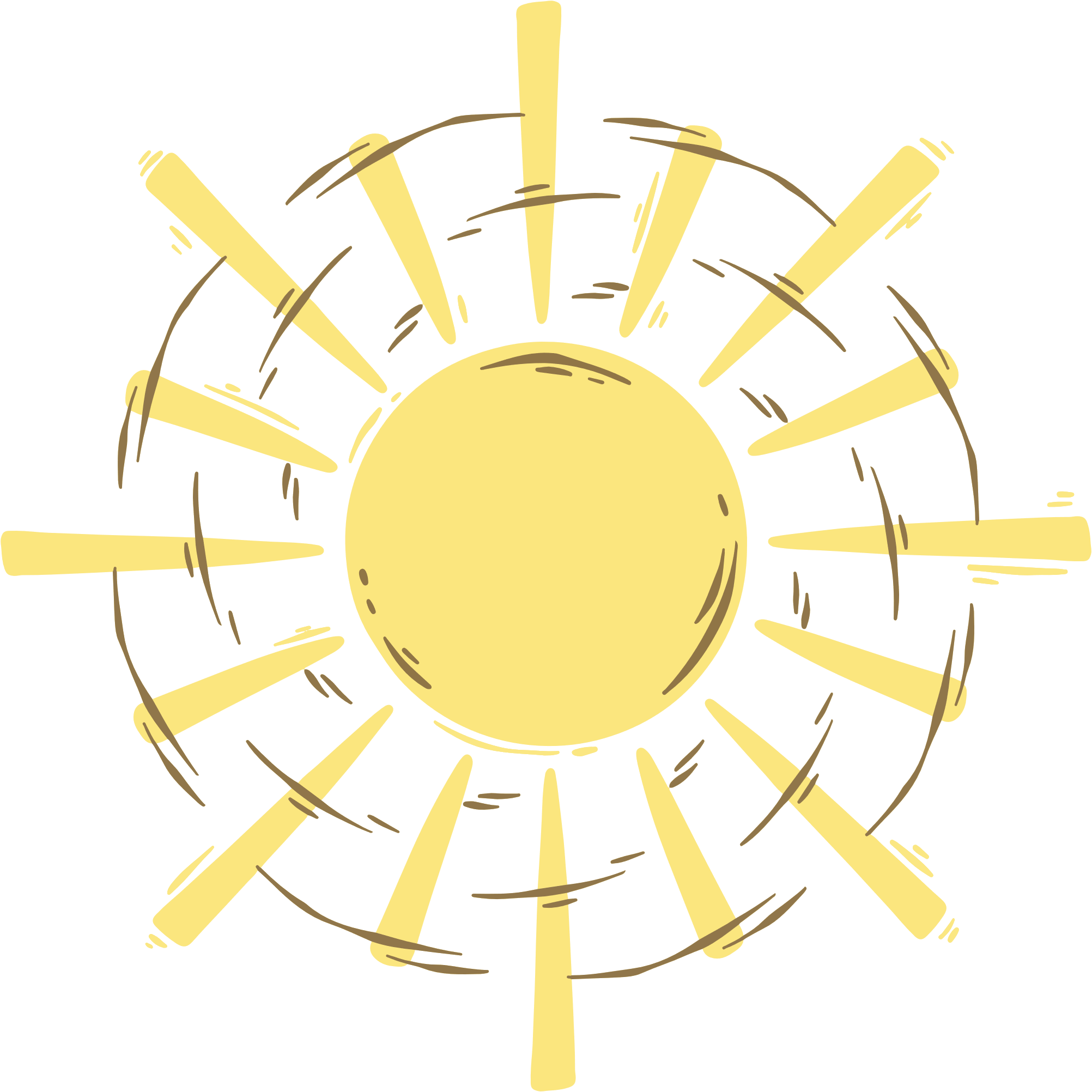 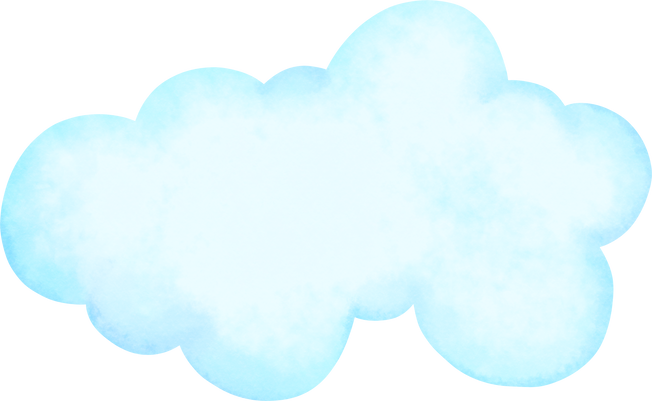 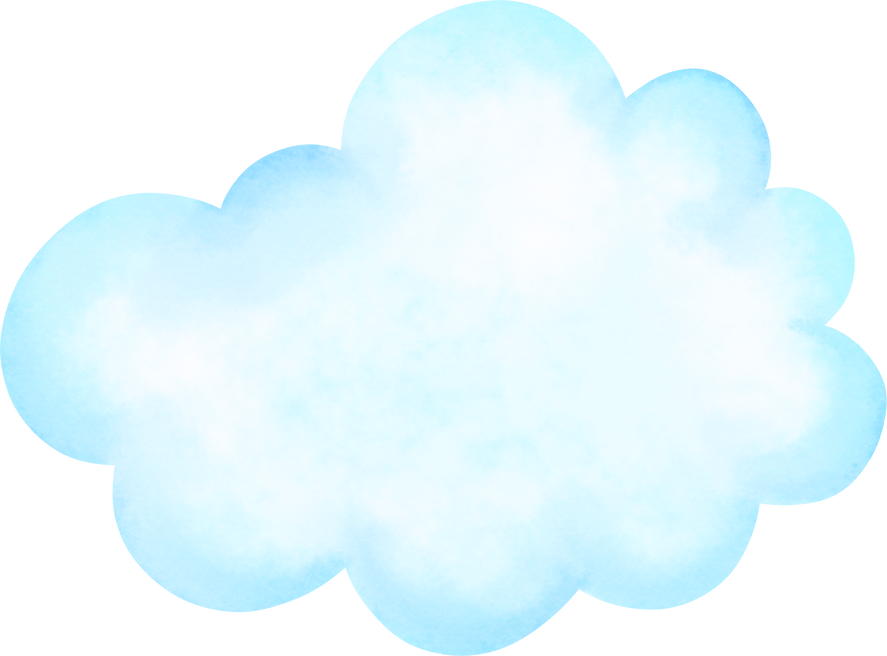 1
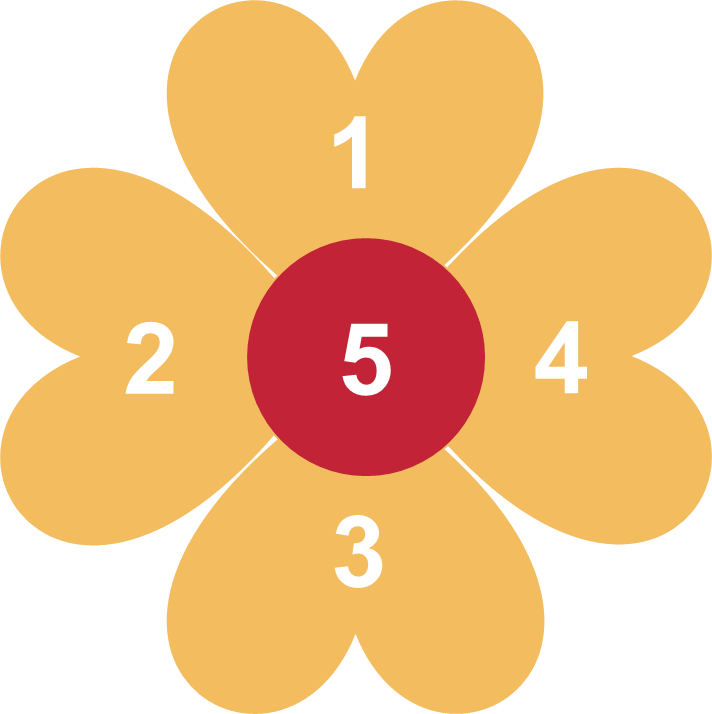 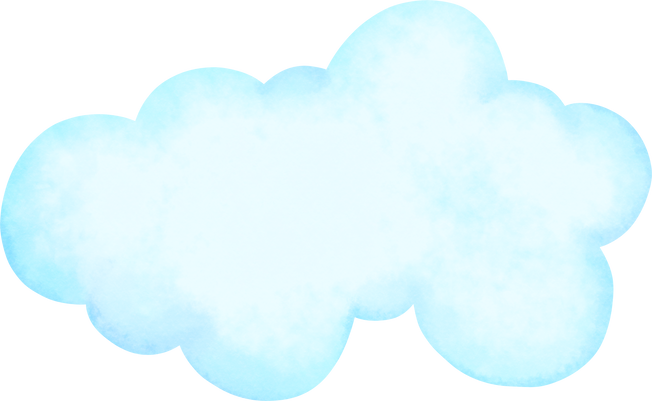 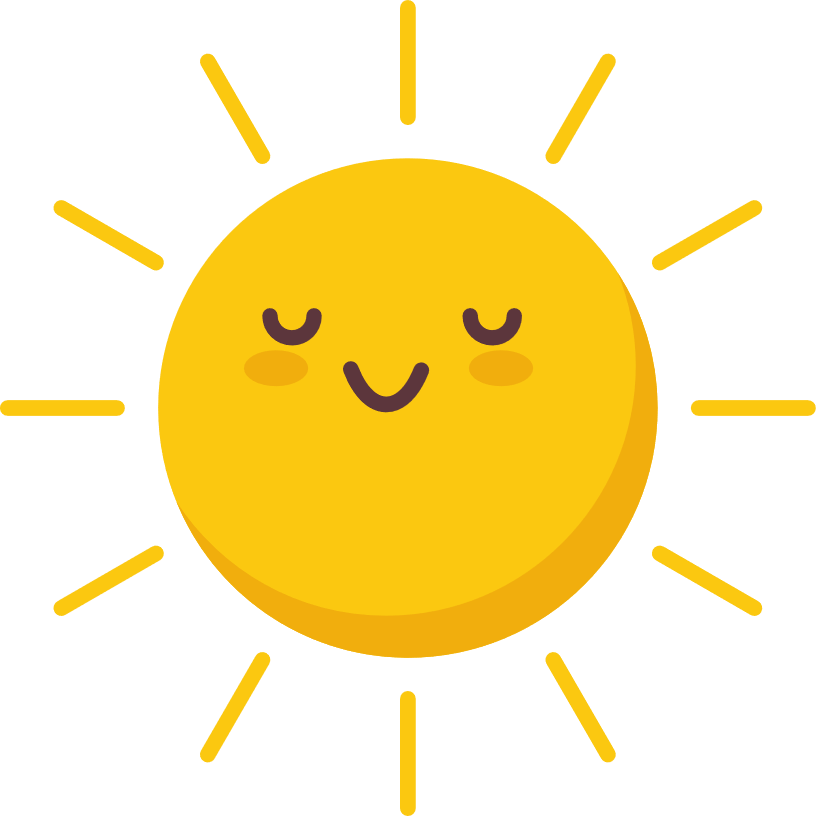 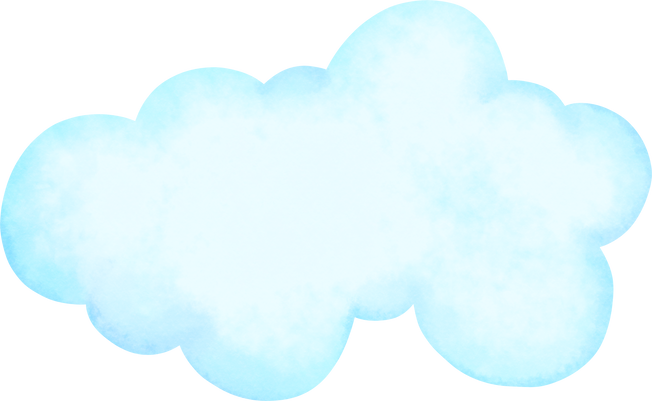 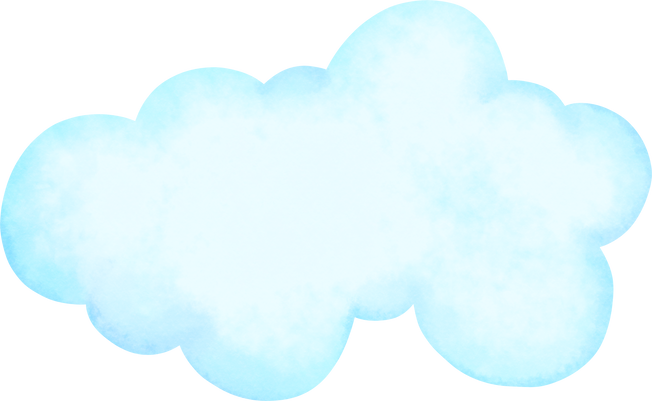 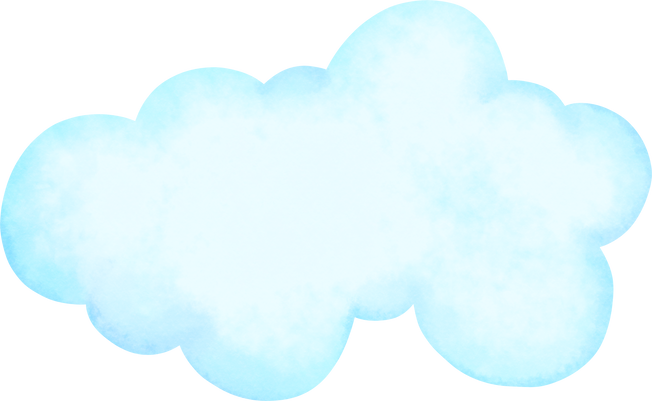 4
2
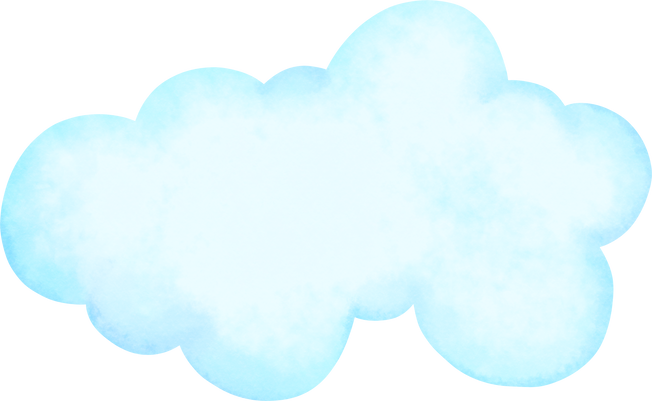 5
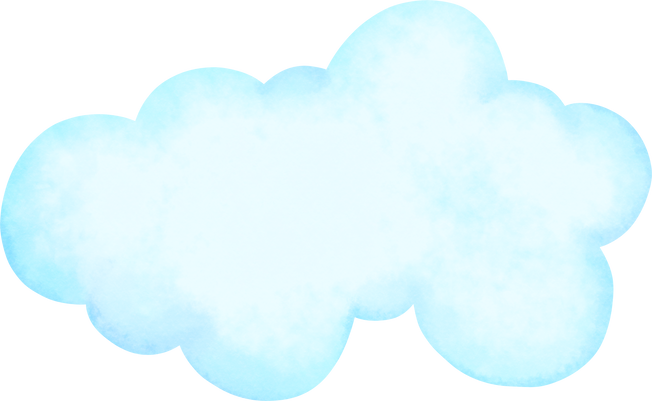 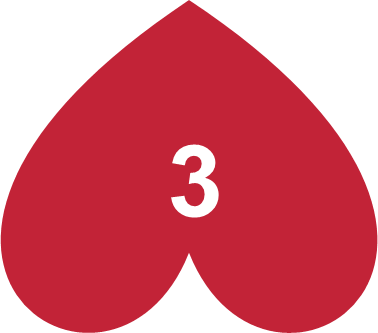 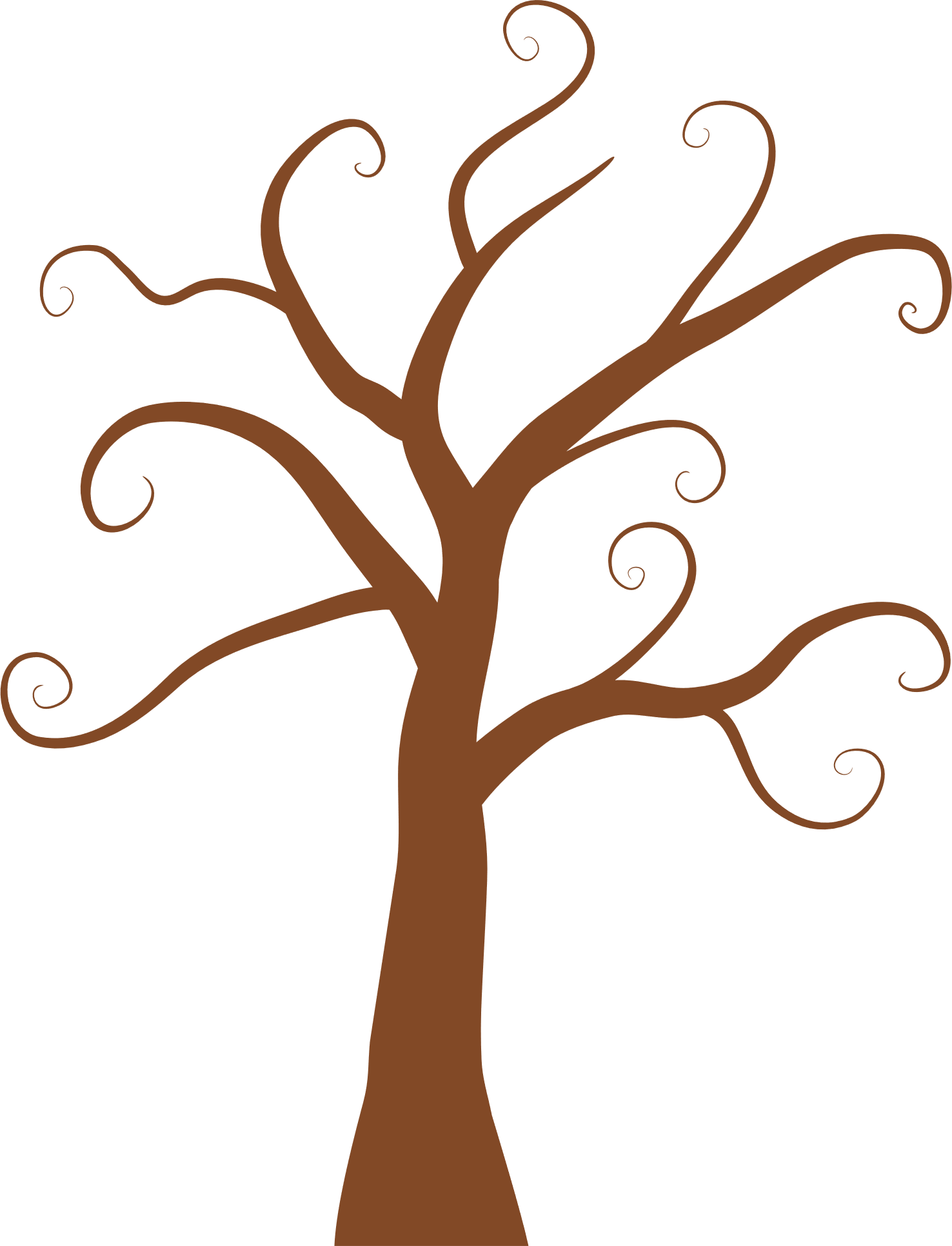 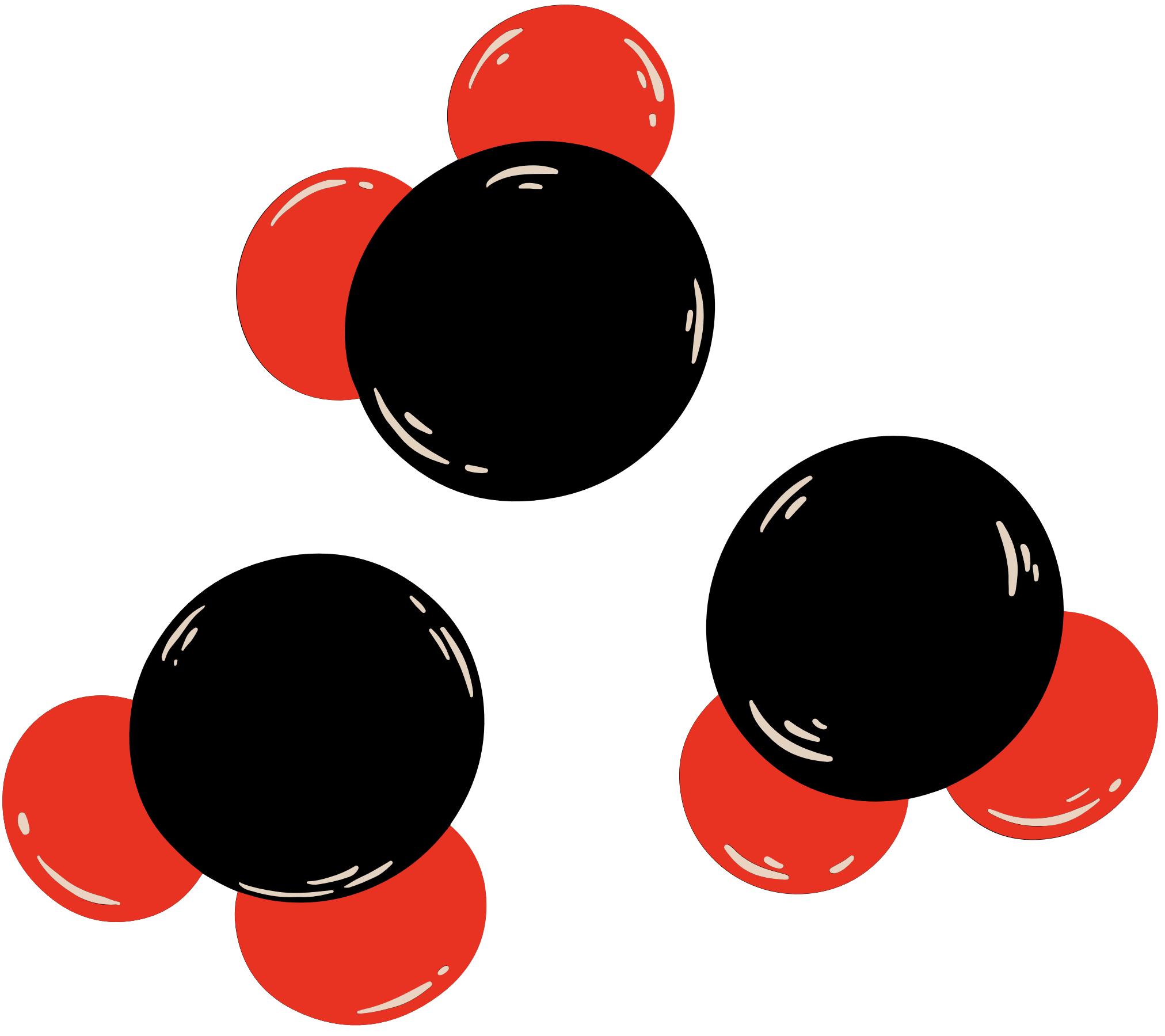 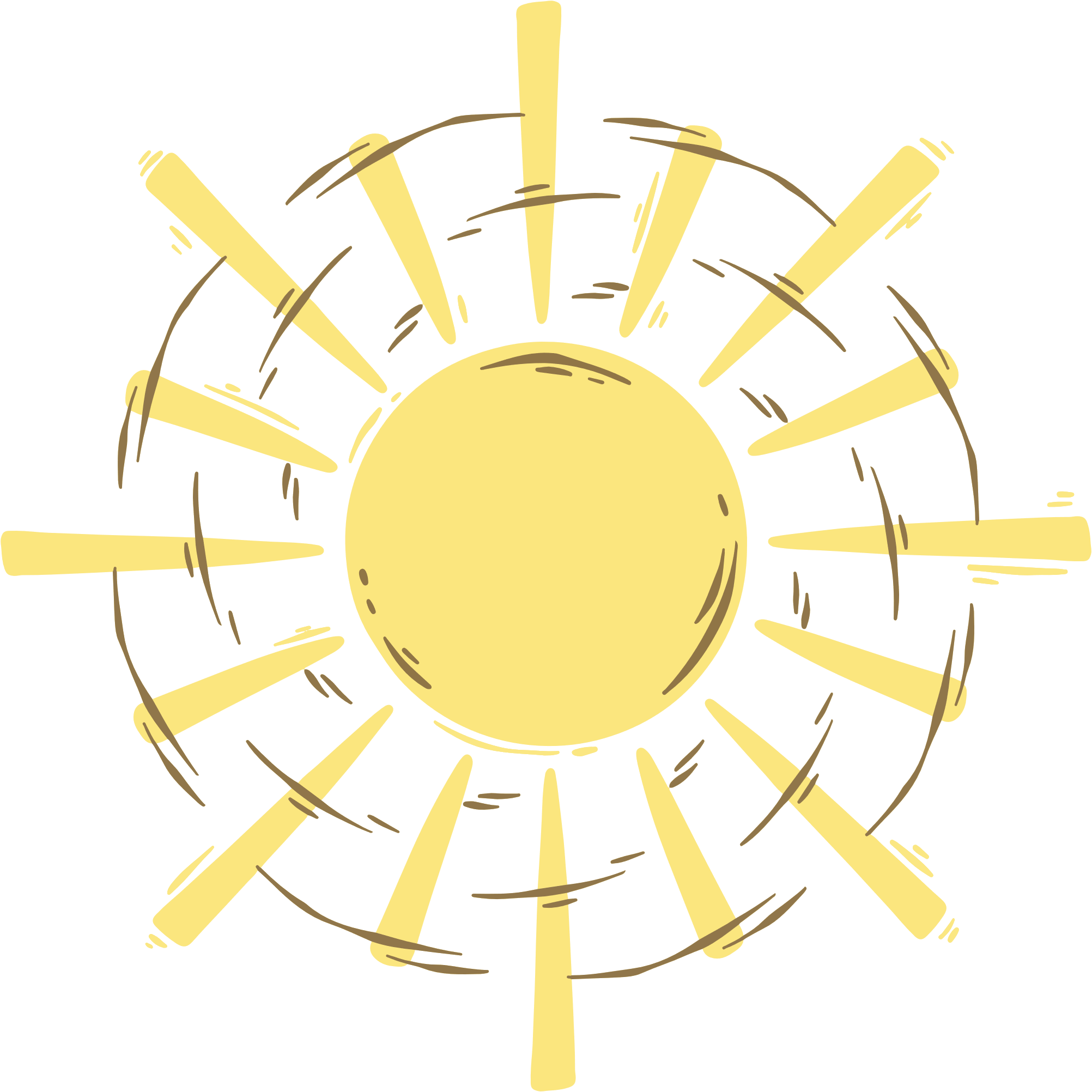 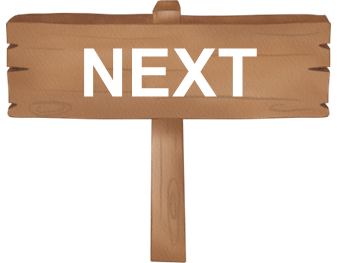 [Speaker Notes: Click vào các cánh hoa tương ứng với các số để đến các câu hỏi
Sau khi trả lời hết các câu hỏi thì ấn NEXT để tiếp tục bài học]
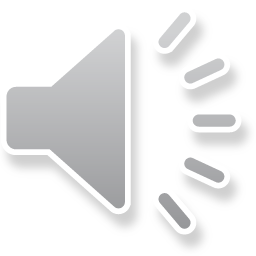 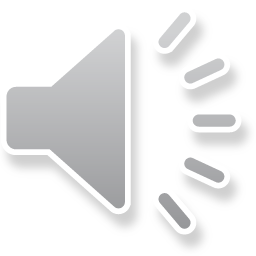 Câu 1: Khi thiếu bất kì yếu tố nào về không khí, nước, khí ô-xi, nhiệt độ và ánh sáng thích hợp, thực vật sẽ
C. phát triển xanh tốt.
bị ảnh hưởng đến sự 
phát triển.
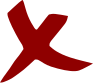 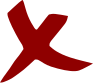 B. Bị ảnh hưởng đến sự sống.
D. cả A và B.
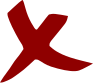 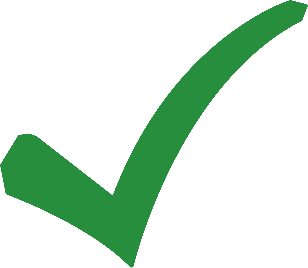 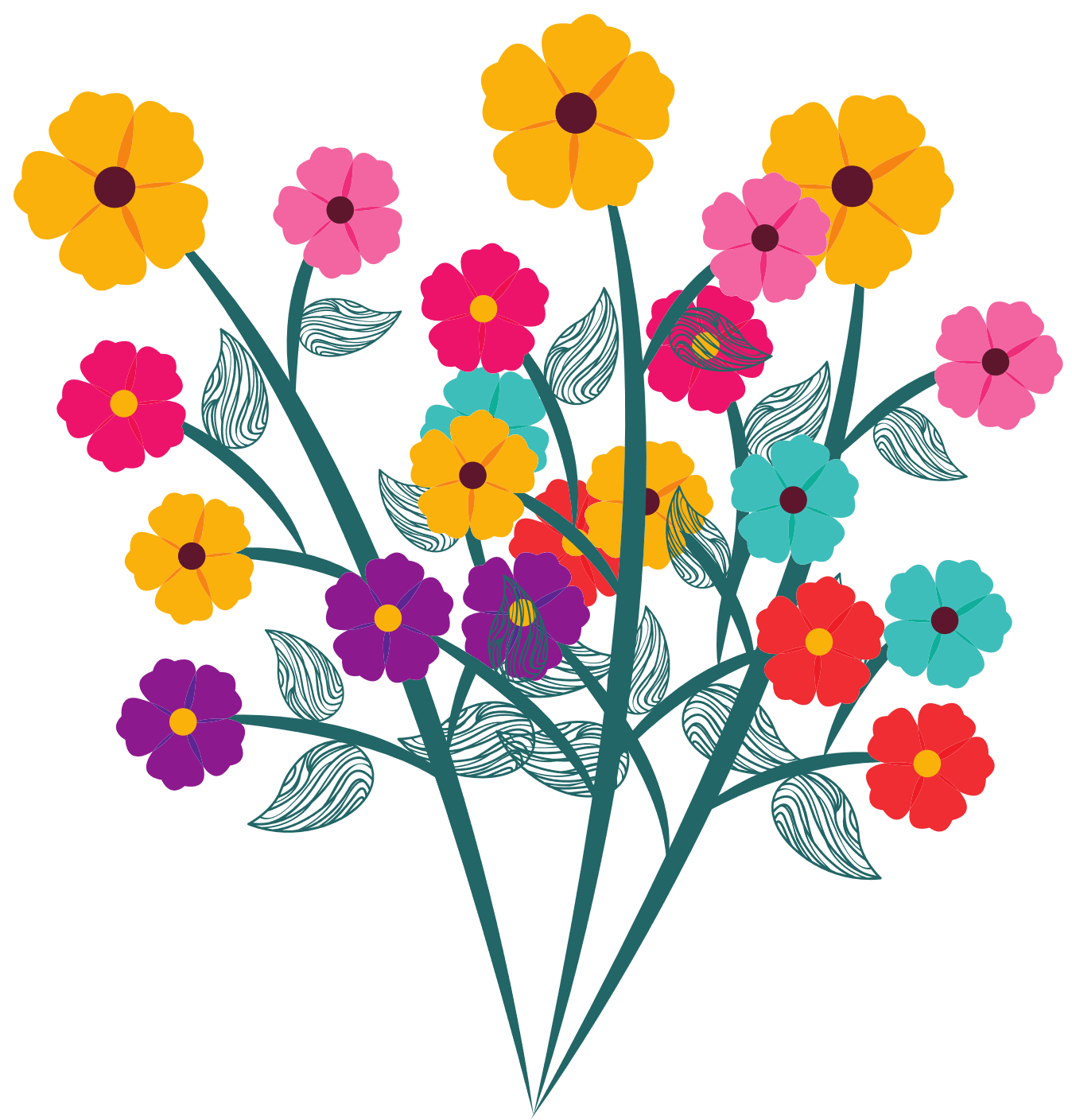 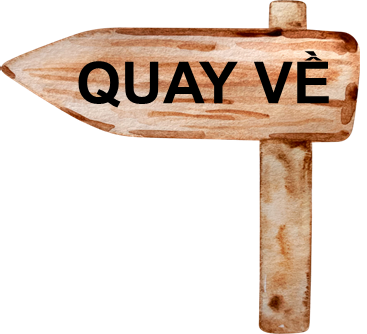 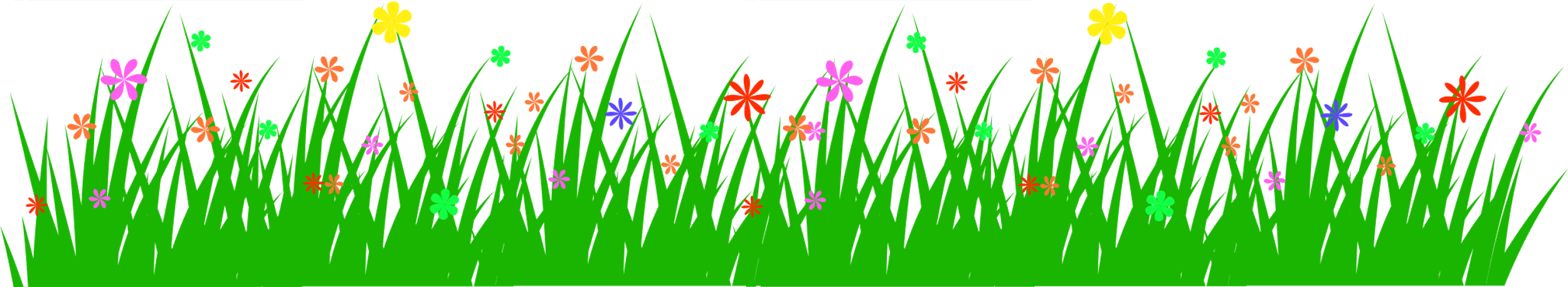 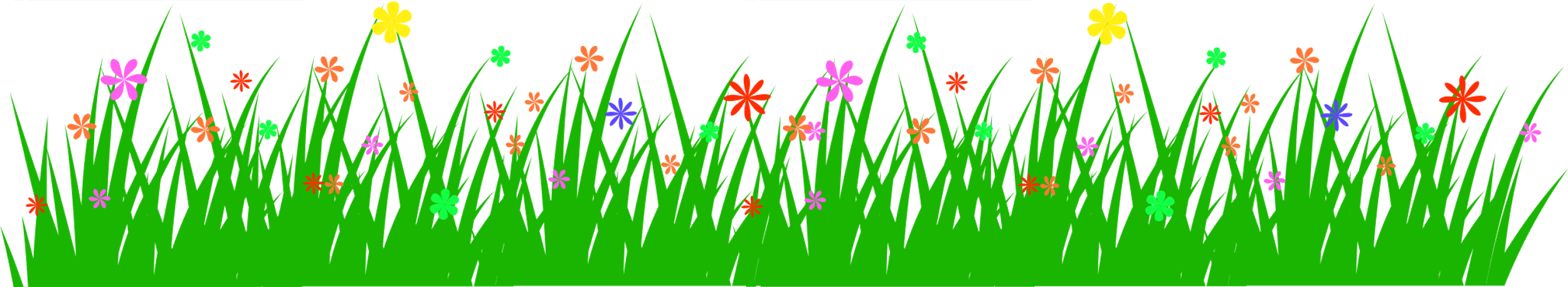 [Speaker Notes: Click vào từng đáp án để hiện Đúng/Sai
Sau khi trả lời xong ấn quay về để về giao diện chính của trò chơi]
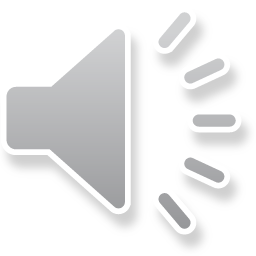 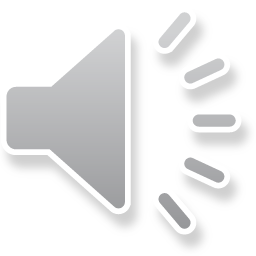 Câu 2: Quá trình thực vật sử dụng ánh sáng để 
tổng hợp chất dinh dưỡng từ nước và khí các-bô-níc, 
đồng thời thải ra khí ô-xi còn gọi là gì?
A. Sinh sản
C. Quang hợp
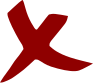 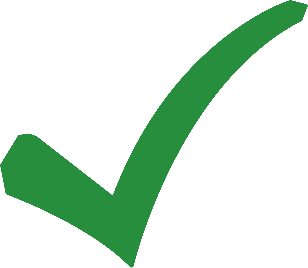 D. Trao đổi khí
B. Hô hấp
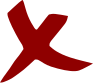 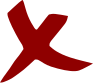 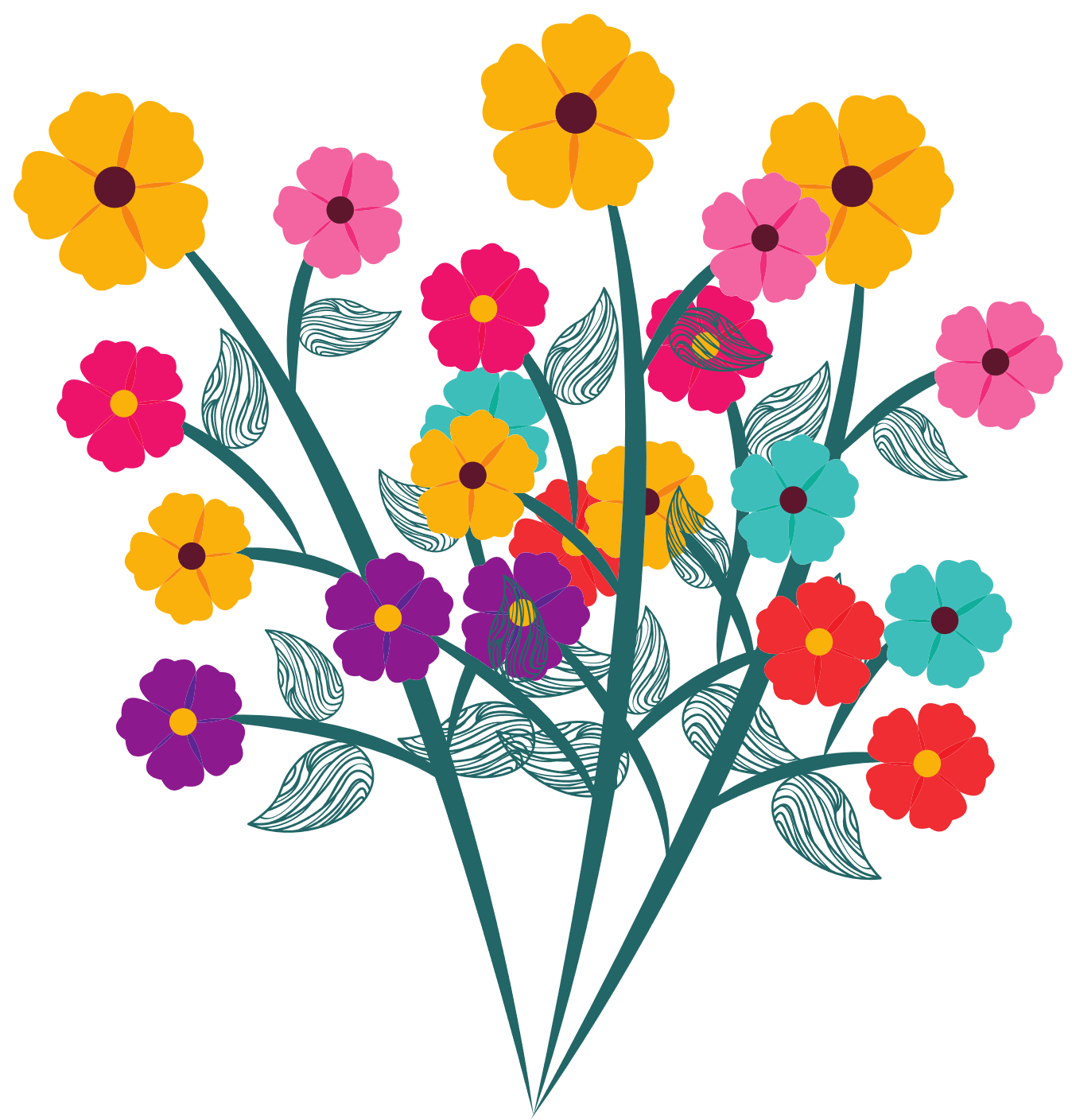 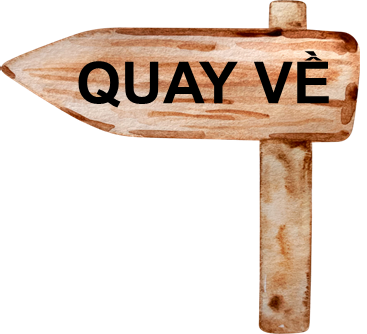 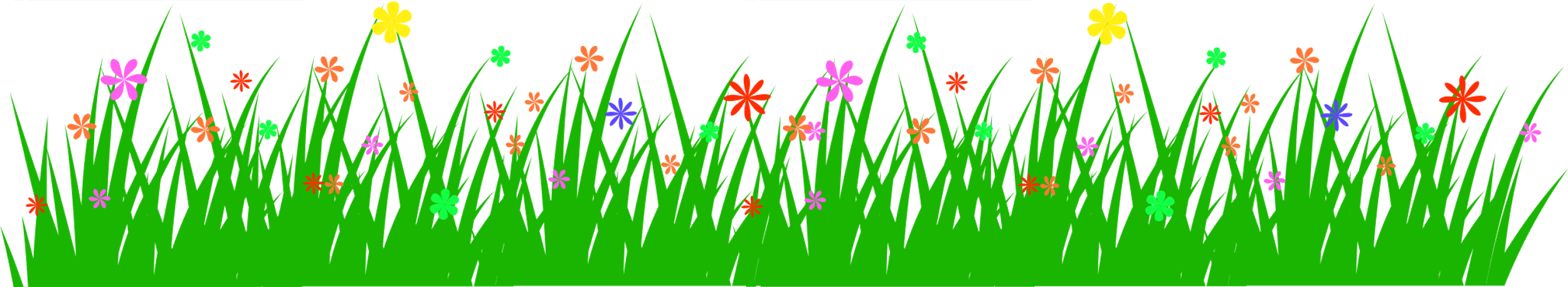 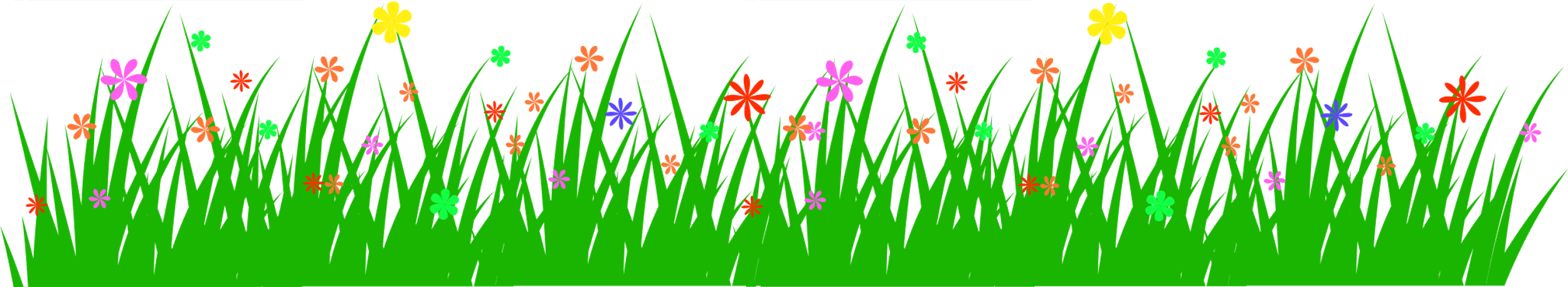 [Speaker Notes: Click vào từng đáp án để hiện Đúng/Sai
Sau khi trả lời xong ấn quay về để về giao diện chính của trò chơi]
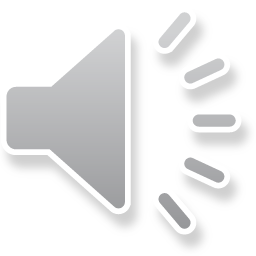 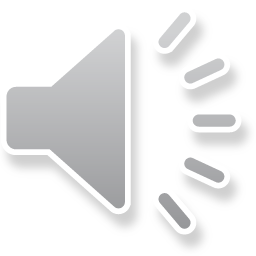 Câu 3: Cây sẽ thế nào nếu không được tưới nước?
A. Cây sẽ di chuyển đến nơi có nước
C. Cây phát triển tốt
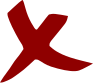 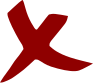 B. Cây héo và chết
D. Cây vẫn bình thường
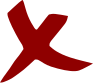 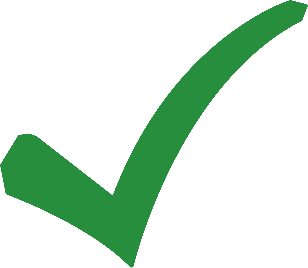 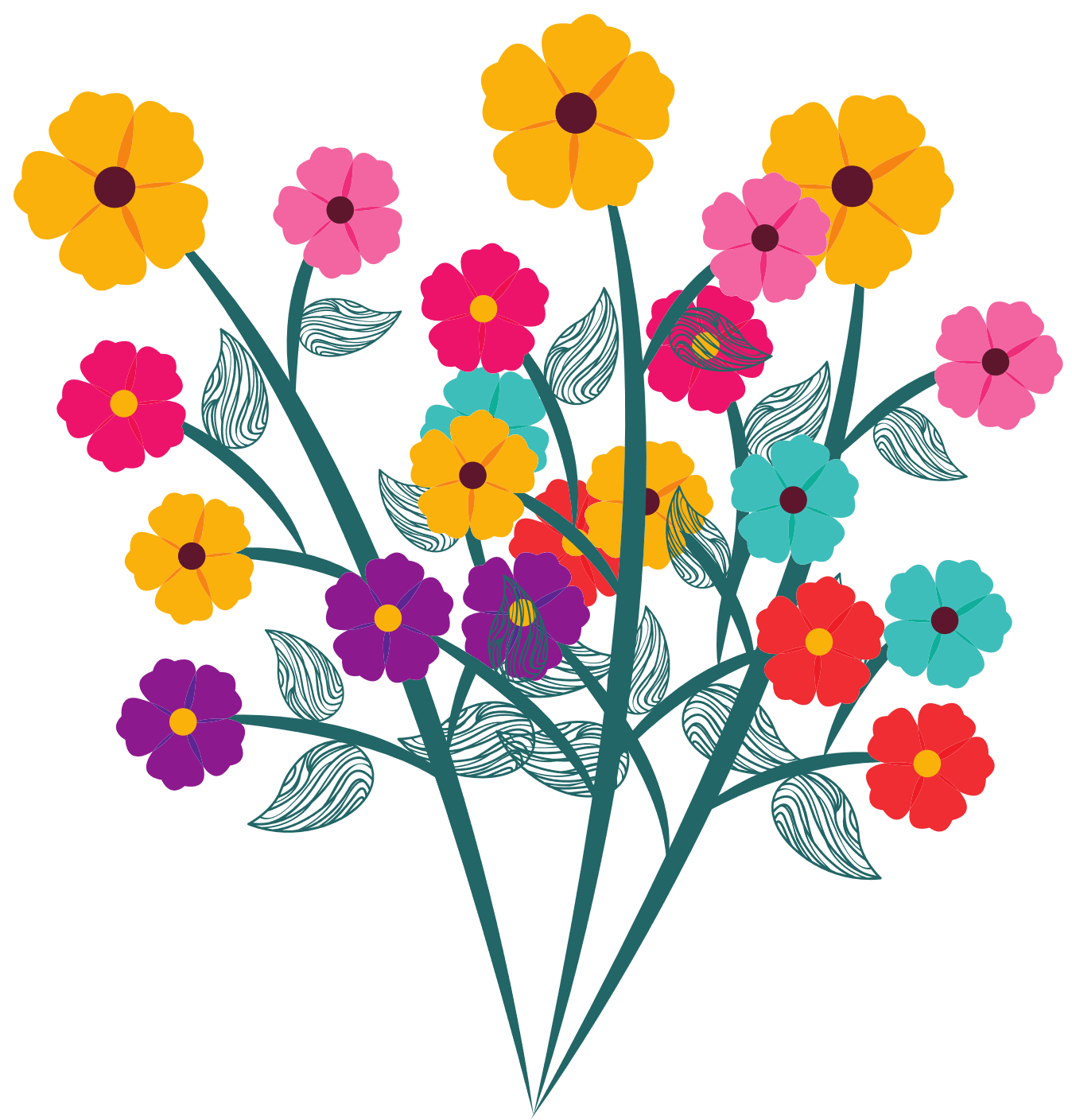 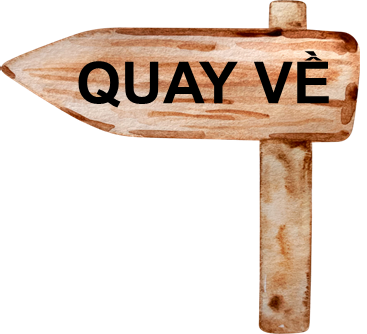 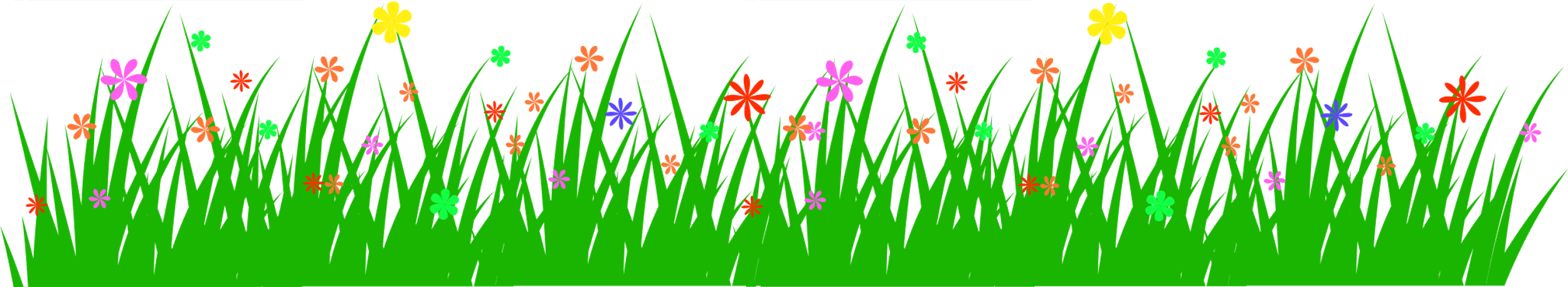 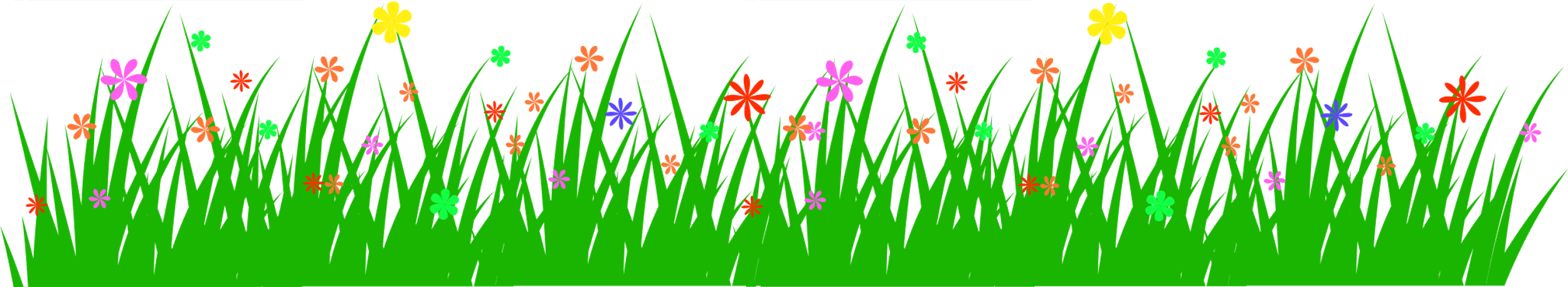 [Speaker Notes: Click vào từng đáp án để hiện Đúng/Sai
Sau khi trả lời xong ấn quay về để về giao diện chính của trò chơi]
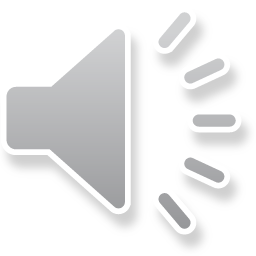 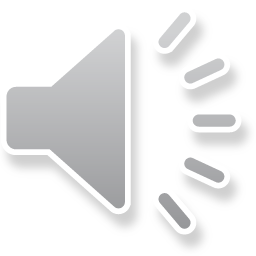 Câu 4: Thực vật có thể tự tổng hợp chất dinh dưỡng 
nhờ yếu tố nào?
A. Ánh sáng
C. Chất khoáng
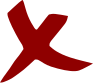 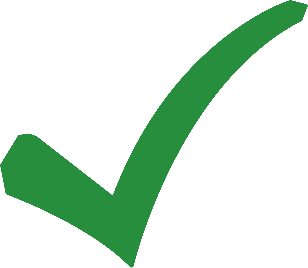 B. Nước
D. Nhiệt độ
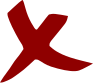 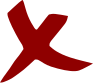 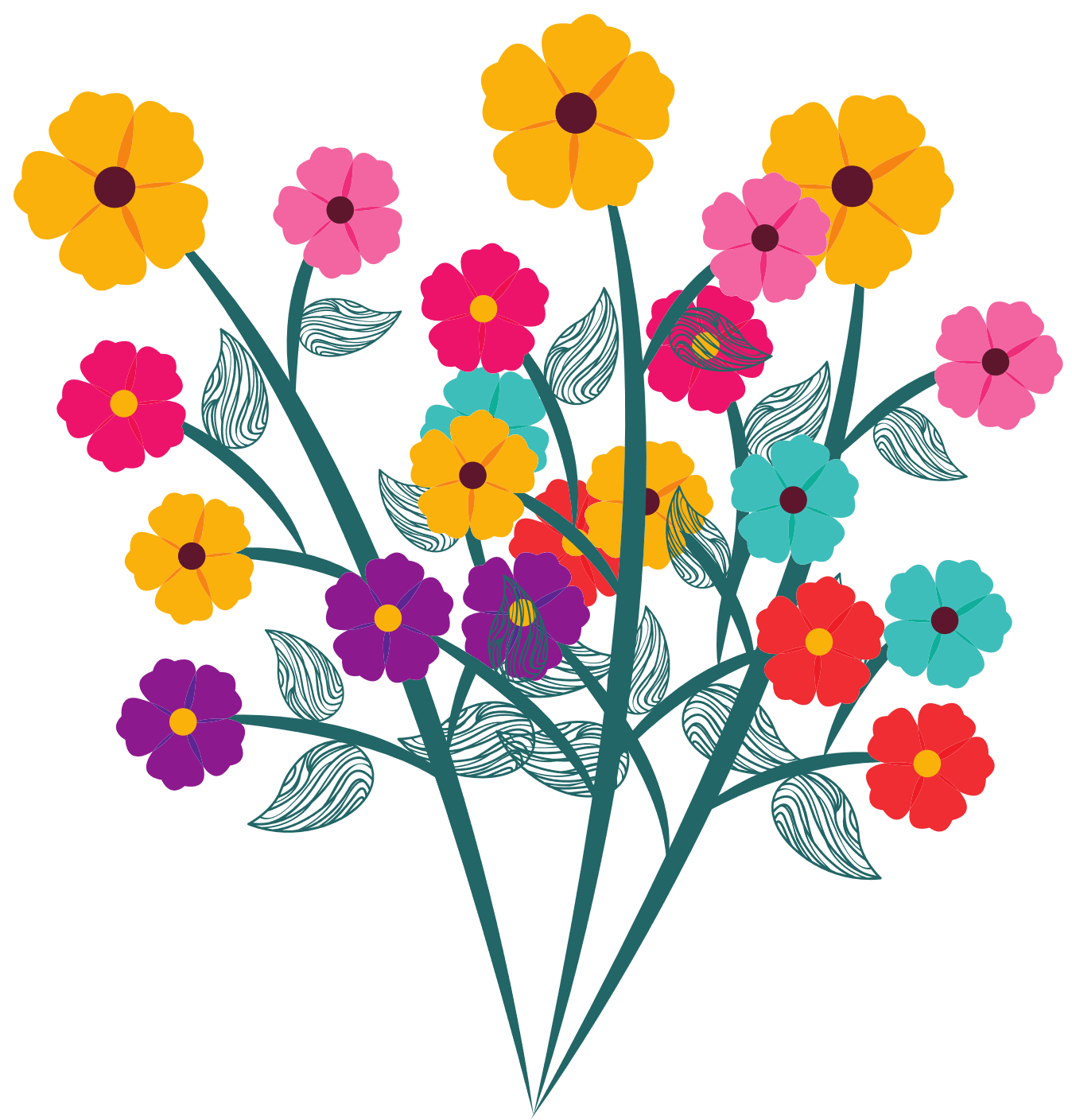 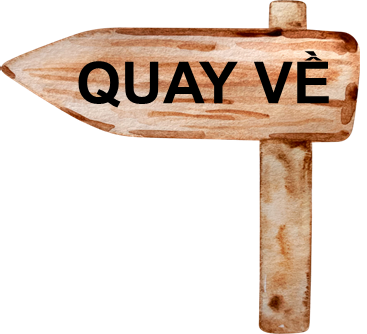 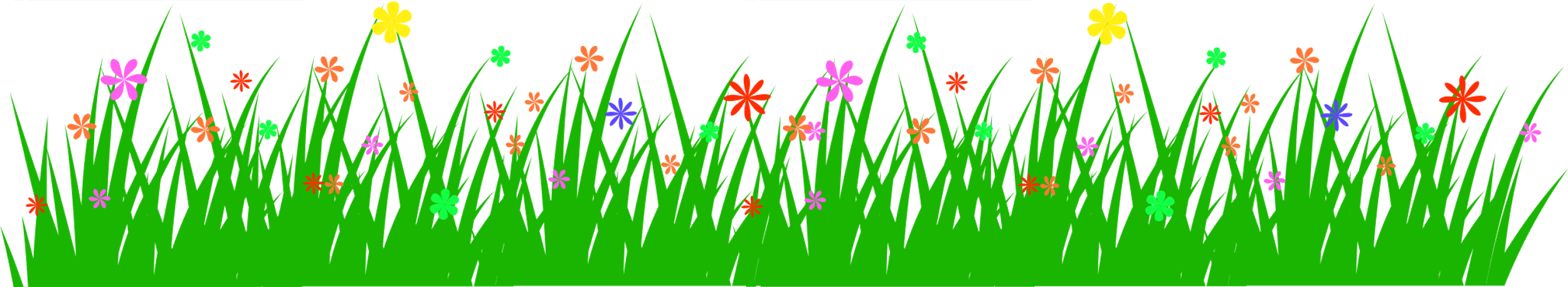 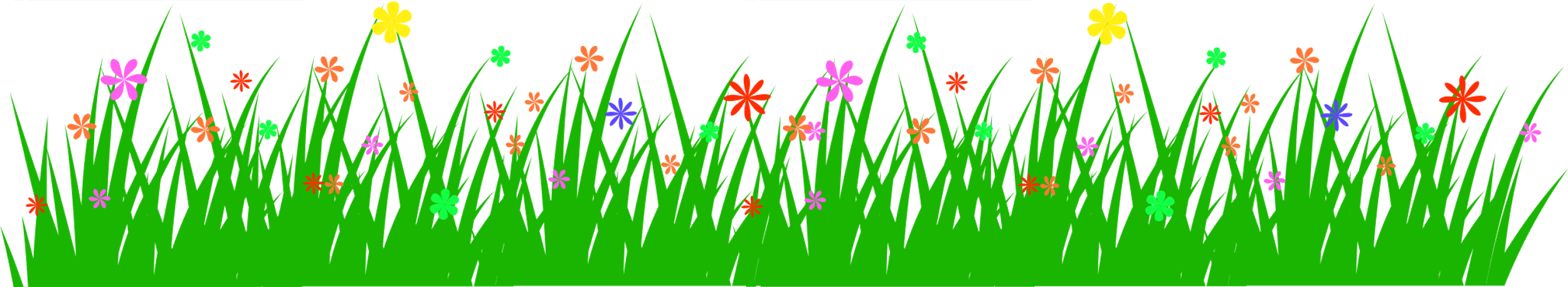 [Speaker Notes: Click vào từng đáp án để hiện Đúng/Sai
Sau khi trả lời xong ấn quay về để về giao diện chính của trò chơi]
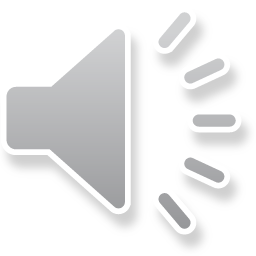 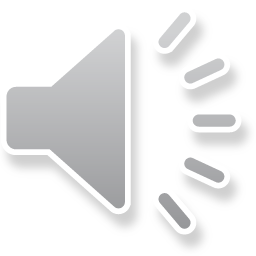 Câu 5: Cây sẽ thế nào nếu được bón đủ và đúng liều lượng các loại phân mà cây cần?
A. Bị còi cọc, kém phát triển
C. Ra hoa kết quả được nhưng năng suất thấp
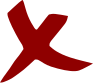 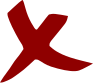 B. Cây phát triển tốt nhất: ra hoa, kết quả và cho năng suất cao
D. Ra hoa nhưng không tạo thành quả
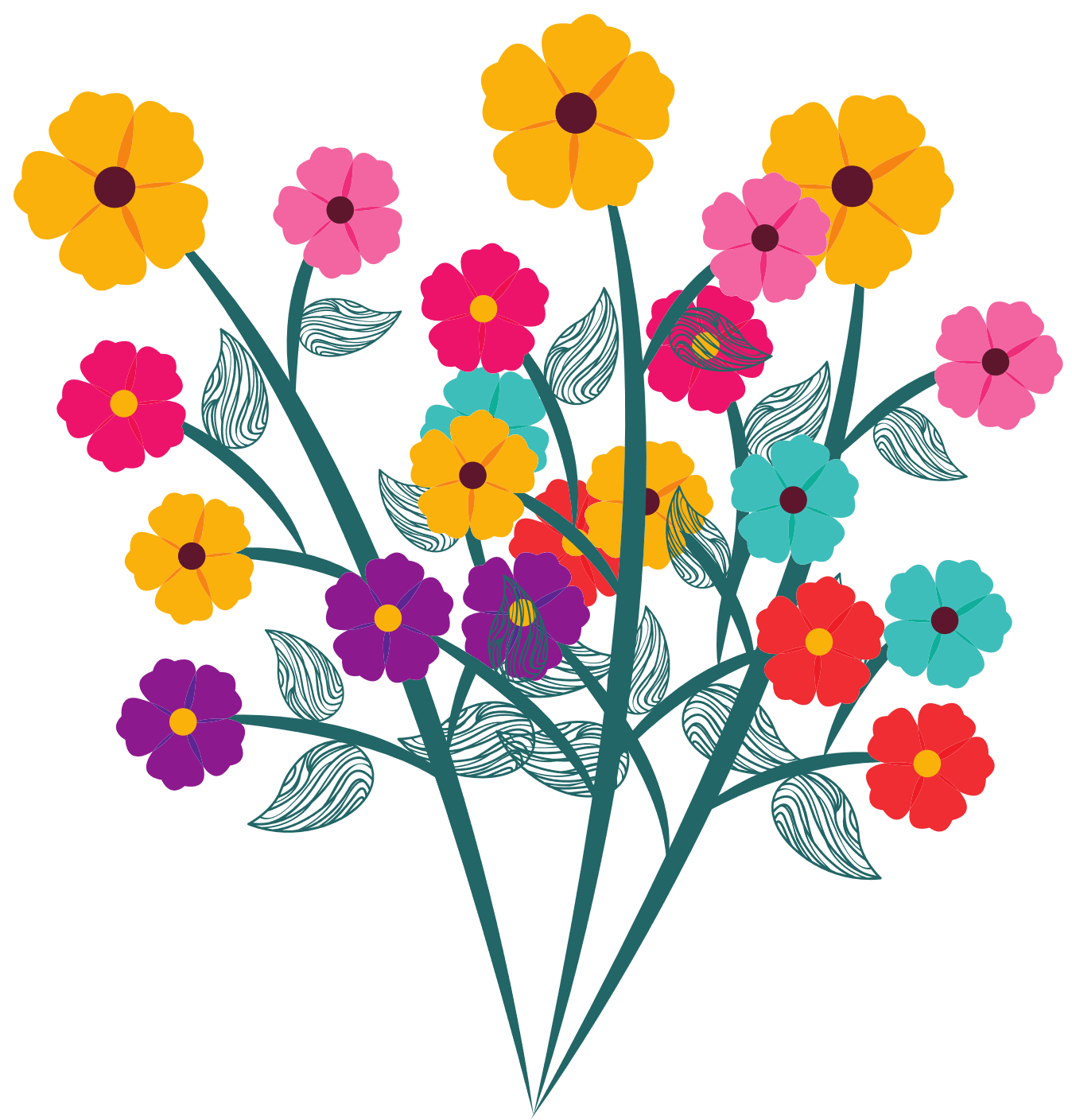 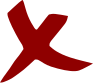 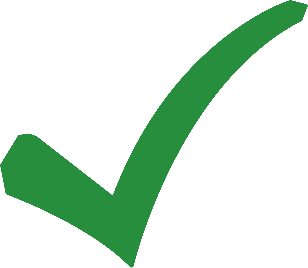 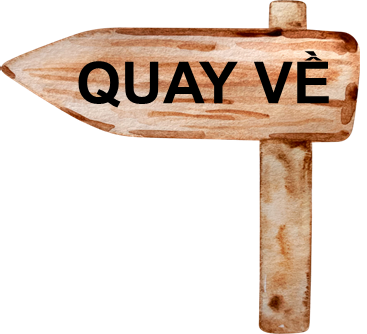 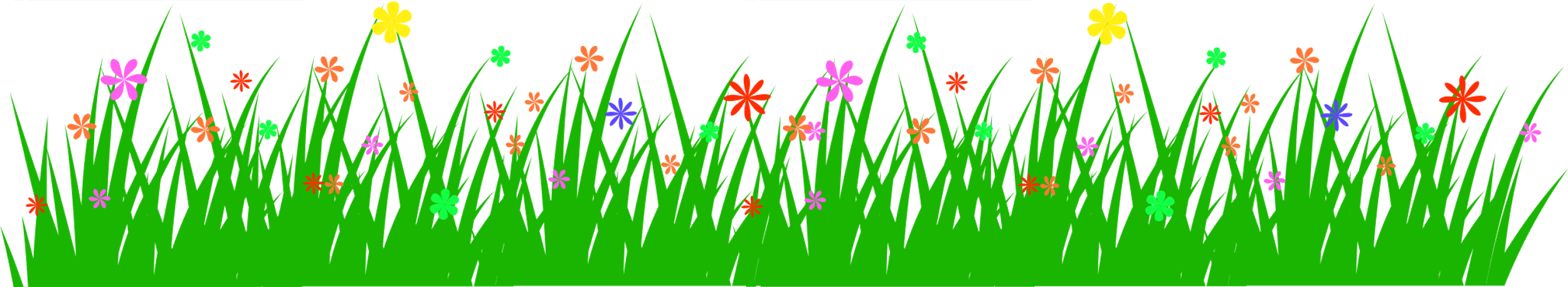 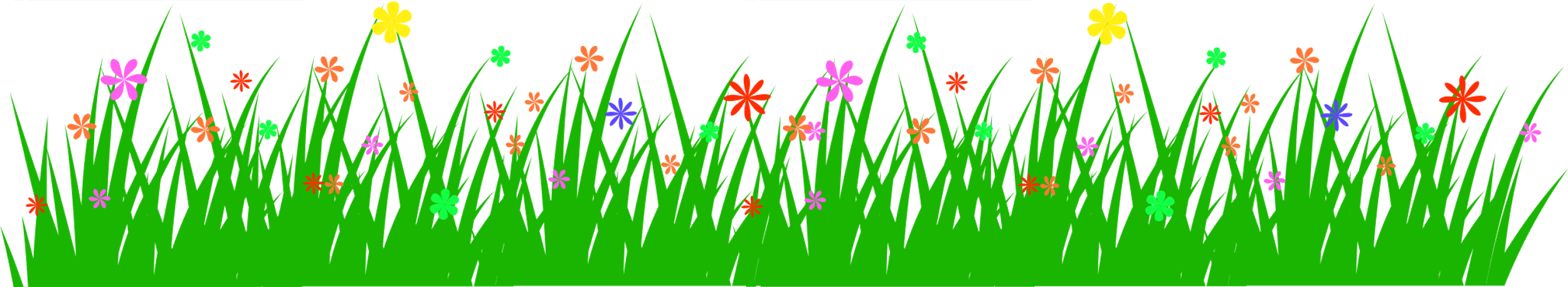 [Speaker Notes: Click vào từng đáp án để hiện Đúng/Sai
Sau khi trả lời xong ấn quay về để về giao diện chính của trò chơi]
GHI NHỚ
Thực vật sử dụng ánh sáng để tổng hợp chất dinh dưỡng từ nước và khí các-bô-nic, đồng thời thải ra khí ô-xi.
O2
CO2
Thực vật sử dụng các chất dinh dưỡng đó để sống và dự trữ một phần ở các bộ phận như lá, củ, quả,...
HƯỚNG DẪN VỀ NHÀ
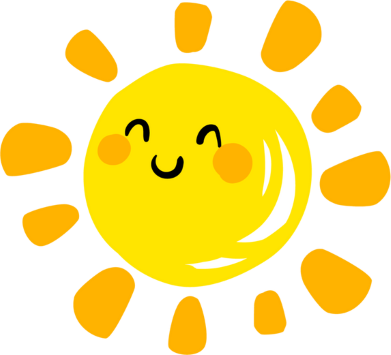 01
02
03
Ôn tập kiến thức đã học
Làm bài tập trong VBT
Tìm hiểu trước nội dung tiết học sau